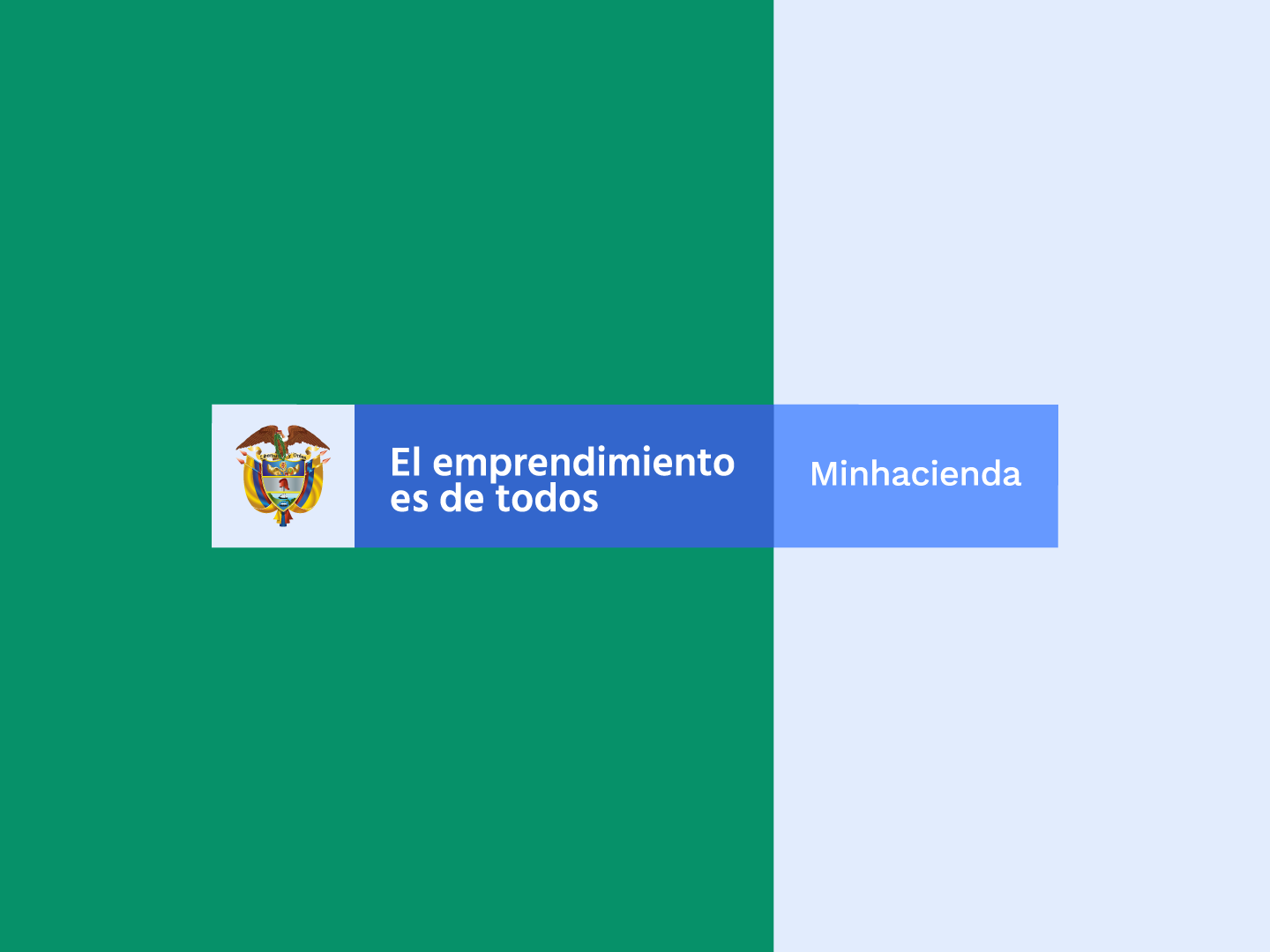 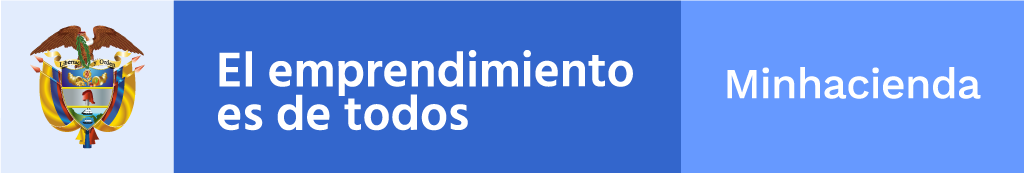 Información de Ejecución Presupuestal
Sector Hacienda 
Febrero 2020
Contenido
Consolidado Sector Hacienda
TOTAL
S.H
INVERSION
EJECUCIÓN PRESUPUESTAL
FUNCIONAMIENTO
TOTAL
MHCP
INVERSIÓN
FUNCIONAMIENTO
Cifras en millones
Se llevaron a cabo distribuciones de recursos de Funcionamiento por valor de $327.491 millones para:
Presidencia de la República (Res. 440 del 7 de febrero de 2020)					$ 156.512
Presidencia de la República (Res. 490 del 11 de febrero de 2020)					$     6.345
Ministerio de Relaciones Exteriores (Res. 532 del 14 de febrero de 2020)				$           36
Ministerio de Relaciones Exteriores (Res. 533 del 14 de febrero de 2020)				$           28
Superintendencia de Sociedades (Res. 643 del 24 de febrero de 2020)					$      1.517
Registraduria Nacional del Estado Civil (Res. 644 del 24 de febrero de 2020)				$  163.053
Nota: El porcentaje de participación de la ejecución, se obtiene de dividir el total sector en la apropiación vigente de cada Entidad. Así mismo, el porcentaje de los compromisos y obligados se obtiene dividiendo el compromiso de cada Entidad por su apropiación vigente.
Fuente: Reporte SIIF NACION al 02 de marzo de 2020
Oficina Asesora de Planeación - OAP
TOTAL
S.H
Ejecución Por Entidad
INVERSION
EJECUCIÓN PRESUPUESTAL
FUNCIONAMIENTO
TOTAL
MHCP
INVERSIÓN
Cifras en millones
FUNCIONAMIENTO
* Dentro del Presupuesto del MHCP se contemplan recursos en gastos de funcionamiento correspondientes al pago del incremento salarial y el rubro otras transferencias para el cubrimiento de contingencias del Estado. Así mismo, en los gastos de inversión se establecen los recursos del proyecto “Apoyo a Proyectos de Inversión Nacional”.
Fuente: Reporte SIIF NACION al 02 de marzo de 2020
Oficina Asesora de Planeación - OAP
Nota: El porcentaje de participación de la ejecución, se obtiene de dividir el total sector en la apropiación vigente de cada Entidad. Así mismo, el porcentaje de los compromisos y obligados se obtiene dividiendo el compromiso de cada Entidad en la apropiación vigente.
TOTAL
S.H
Inversión - Ejecución por Entidad
INVERSION
EJECUCIÓN PRESUPUESTAL
FUNCIONAMIENTO
TOTAL
MHCP
INVERSIÓN
FUNCIONAMIENTO
Cifras en millones
* Dentro del Presupuesto del MHCP se contemplan recursos del proyecto “Apoyo a Proyectos de Inversión Nacional”, por 1 billón de pesos, correspondientes a contingencias. Así mismo, dentro de la unidad presupuestal 130101 se establecen recursos de los Transportes Masivos.
Fuente: Reporte SIIF NACION al 02 de marzo de 2020
Oficina Asesora de Planeación - OAP
Nota: El porcentaje de participación de la ejecución, se obtiene de dividir el total sector en la apropiación vigente de cada Entidad. Así mismo, el porcentaje de los compromisos y obligados se obtiene dividiendo el compromiso de cada Entidad por su apropiación vigente.
TOTAL
S.H
Funcionamiento - Ejecución por Entidad
INVERSION
EJECUCIÓN PRESUPUESTAL
FUNCIONAMIENTO
TOTAL
MHCP
INVERSIÓN
Cifras en millones
FUNCIONAMIENTO
* Dentro del Presupuesto del MHCP se contemplan recursos en gastos de funcionamiento correspondientes al pago del incremento salarial y el rubro otras transferencias para el cubrimiento de contingencias del Estado.
Fuente: Reporte SIIF NACION al 02 de marzo de 2020
Oficina Asesora de Planeación - OAP
Nota: El porcentaje de participación de la ejecución, se obtiene de dividir el total sector en la apropiación vigente de cada Entidad. Así mismo, el porcentaje de los compromisos y obligados se obtiene dividiendo el compromiso de cada Entidad por su apropiación vigente.
Consolidado Ejecución MHCP
TOTAL
S.H
INVERSION
EJECUCIÓN PRESUPUESTAL
FUNCIONAMIENTO
TOTAL
MHCP
Cifras en millones
INVERSIÓN
FUNCIONAMIENTO
*Gastos de Personal – Nación: Hace referencia al rubro “Otros Gastos Personales – Distribución Previo Concepto DGPPN”, el cual incluye los recursos previstos para financiar el valor del incremento salarial decretado por el Gobierno Nacional para las entidades del Presupuesto General de la Nación, en la vigencia 2020. 

** Dentro del Presupuesto del MHCP se contemplan recursos del proyecto “Apoyo a Proyectos de Inversión Nacional”, por 1 billón de pesos, correspondientes a contingencias. Así mismo, dentro de la unidad presupuestal 130101 se establecen recursos de los Transportes Masivos.
Fuente: Reporte SIIF NACION al 02 de marzo de 2020
Oficina Asesora de Planeación - OAP
TOTAL
S.H
Proyectos Misionales MHCP
INVERSION
EJECUCIÓN PRESUPUESTAL
FUNCIONAMIENTO
INVERSIÓN
MHCP
TOTAL
Cifras en millones
FUNCIONAMIENTO
Fuente: Reporte SIIF NACION al 02 de marzo de 2020
Oficina Asesora de Planeación - OAP
TOTAL
S.H
Proyectos de Transporte Masivo
INVERSION
EJECUCIÓN PRESUPUESTAL
FUNCIONAMIENTO
MHCP
TOTAL
Cifras en millones
INVERSIÓN
FUNCIONAMIENTO
Fuente: Reporte SIIF NACION al 02 de marzo de 2020
Oficina Asesora de Planeación - OAP
TOTAL
S.H
Proyectos Estratégicos
INVERSION
EJECUCIÓN PRESUPUESTAL
FUNCIONAMIENTO
MHCP
TOTAL
INVERSIÓN
FUNCIONAMIENTO
Cifras en millones
* Dentro del Presupuesto del MHCP se contemplan recursos del proyecto “Apoyo a Proyectos de Inversión Nacional”, por 1 billón de pesos, correspondientes a contingencias. Los recursos se distribuyen a las entidades y se ejecutan a través de sus presupuestos..
Fuente: Reporte SIIF NACION al 02 de marzo de 2020
Oficina Asesora de Planeación - OAP
TOTAL
S.H
Gastos de Personal y Gastos Generales
INVERSION
EJECUCIÓN PRESUPUESTAL
FUNCIONAMIENTO
MHCP
TOTAL
INVERSIÓN
Cifras en millones
FUNCIONAMIENTO
*Recursos para financiar el valor del incremento salarial de las Entidades del Gobierno Nacional en la vigencia 2020.
Fuente: Reporte SIIF NACION al 02 de marzo de 2020
Oficina Asesora de Planeación - OAP
TOTAL
S.H
Transferencias
INVERSION
EJECUCIÓN PRESUPUESTAL
FUNCIONAMIENTO
MHCP
TOTAL
Cifras en millones
INVERSIÓN
FUNCIONAMIENTO
* Se contemplan recursos para el cubrimiento de contingencias del Estado
Fuente: Reporte SIIF NACION al 02 de marzo de 2020
Oficina Asesora de Planeación - OAP
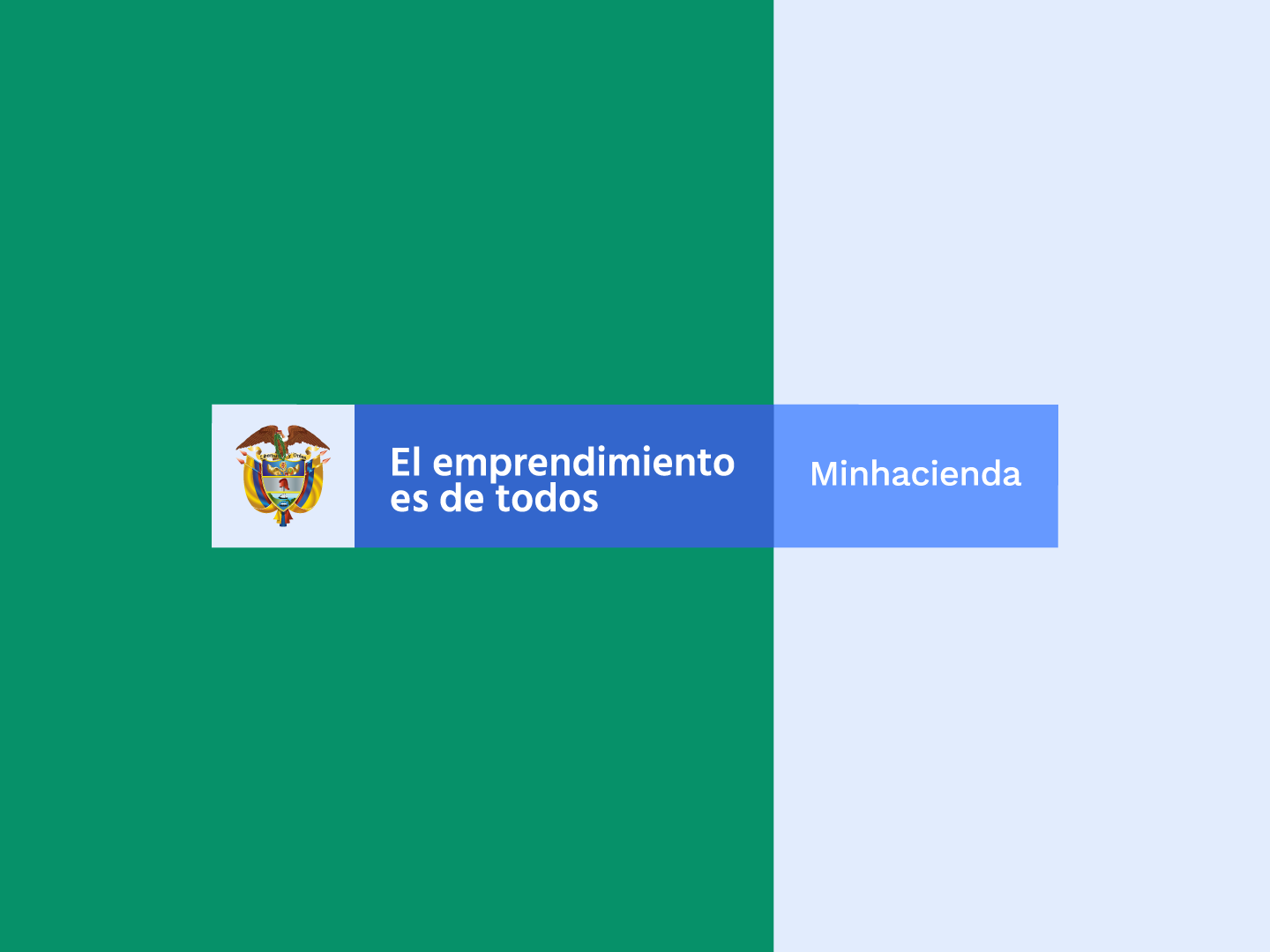